Урок окружающего мира
Составил:
учитель начальных классов 
Голобокова Оксана Николаевна
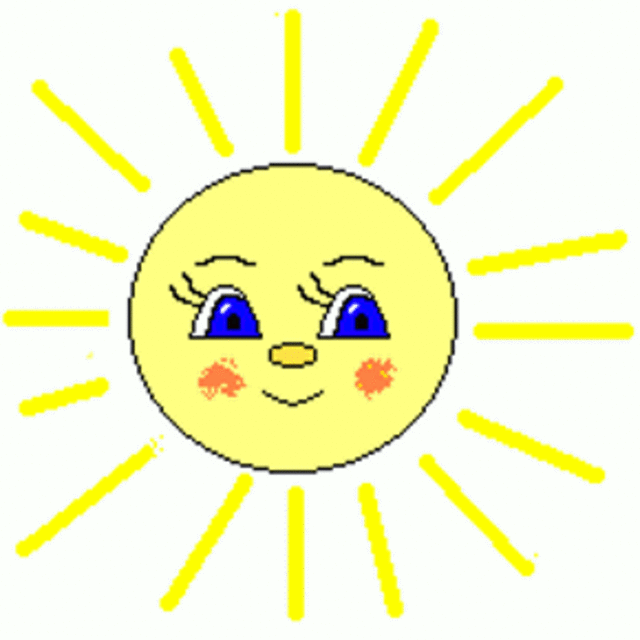 Задачи урока:
1.Узнать ...
2.Исследовать …
3.Обсудить, как животные и человек используют …
Правила поведения при  проведении опытов
Бережно относись ко всем приборам.  Их можно не только разбить, но ими можно и пораниться. 
Во время работы можно не только сидеть, но и стоять.
Опыты проводятся поочередно каждым из учеников. 
Если опыт проводит один ученик, то второй молча наблюдает. Только после этого проводится обмен мнениями по результатам проведенного опыта.
Переговариваться друг с другом нужно тихо, не мешая остальным.
Работа с научной статьёй.
- уже это  знал;
- я думал по другому:
+   - это для меня новое;
?   – не понятно.
Задачи урока:
1.Узнать ...
2.Исследовать …
3.Обсудить, как животные и человек используют …
сегодня я узнал…
было интересно…
было трудно…
я понял, что…
теперь я могу…
я попробую…
меня удивило…
урок дал мне для жизни…
мне захотелось…
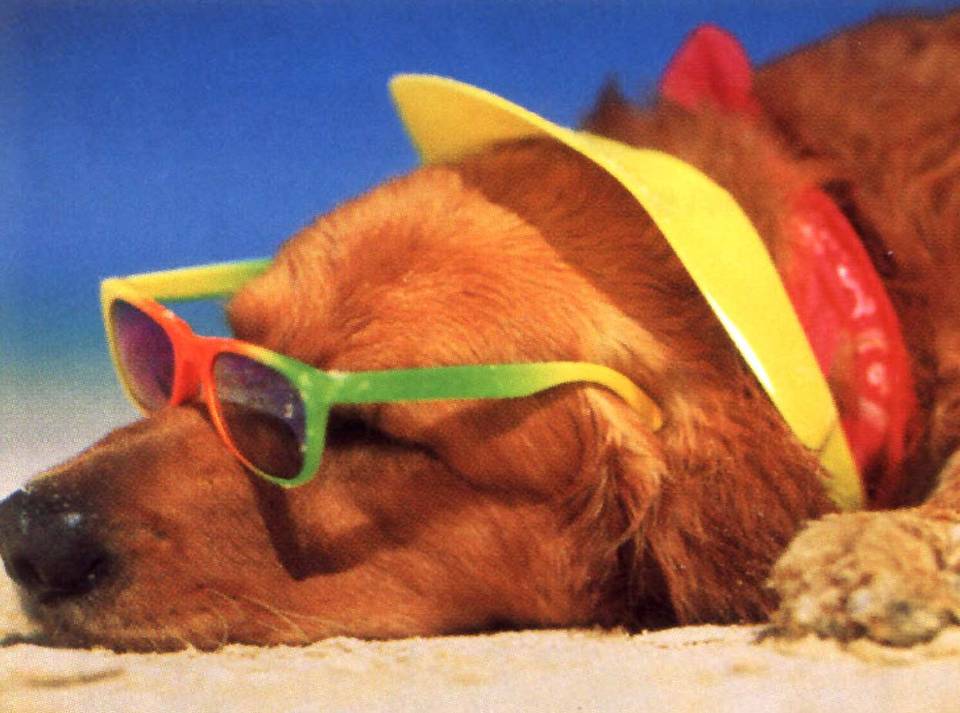 Спасибо за урок!
отдыхайте...